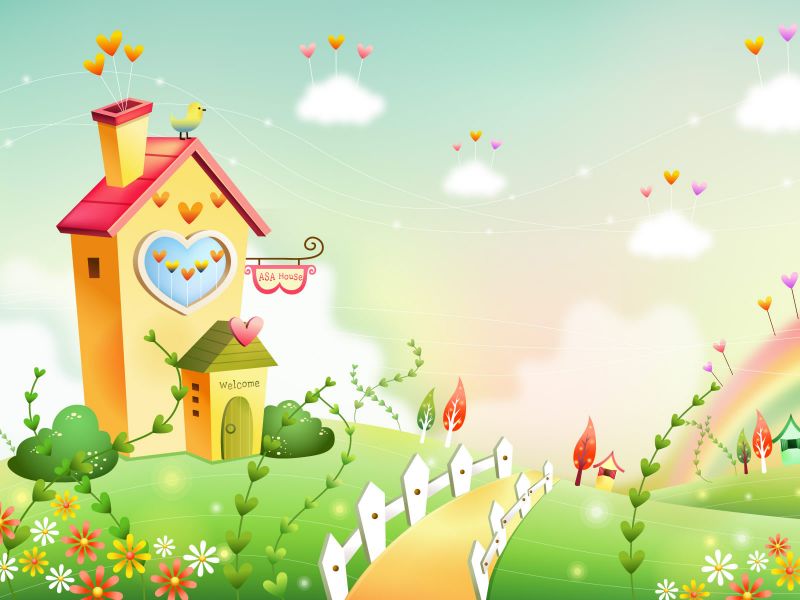 Ho¹t ®éng: Nhận biết tập nói§Ò tµi: Cây đàoNg­ưêi d¹y: Lê Thị Thùy Trang
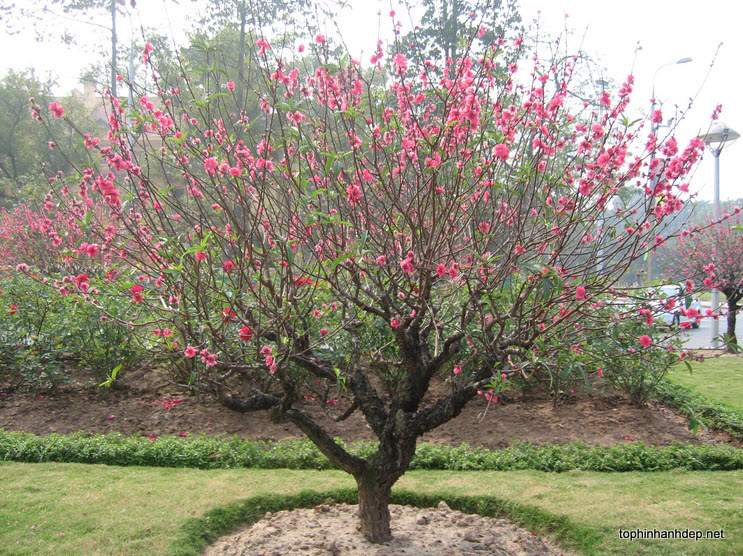 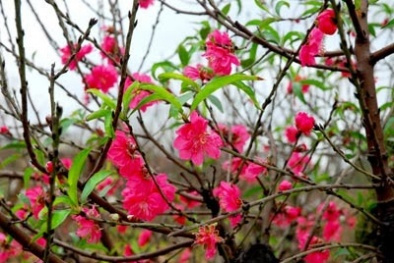 Cành hoa đào
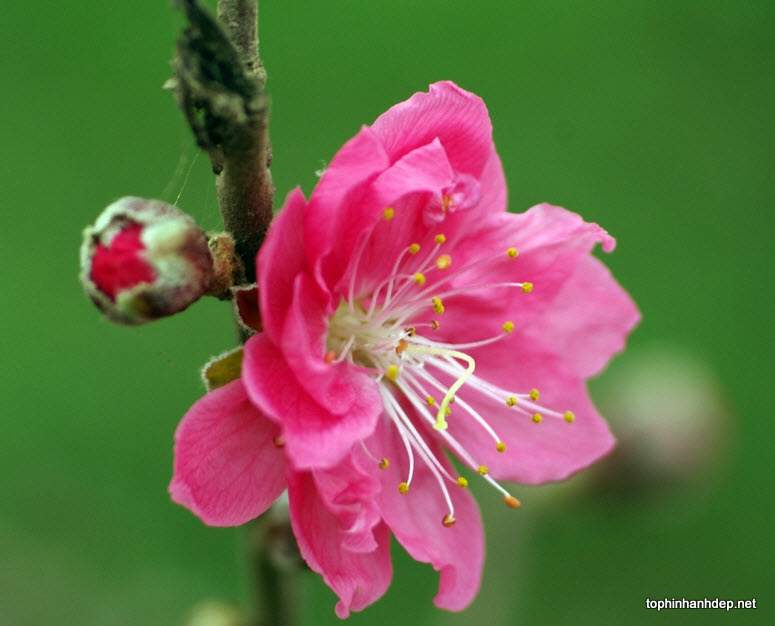 vbb
Bông hoa đào
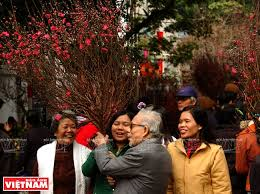 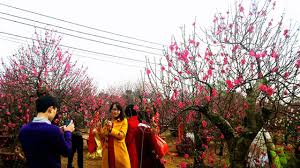 Tết mọi người đi mua
 hoa đào
Mở rộng
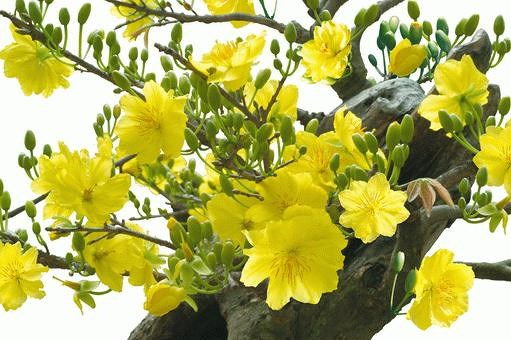 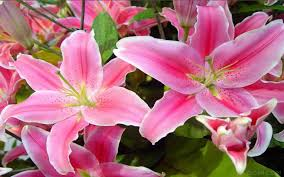 Më réng
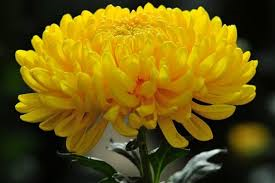 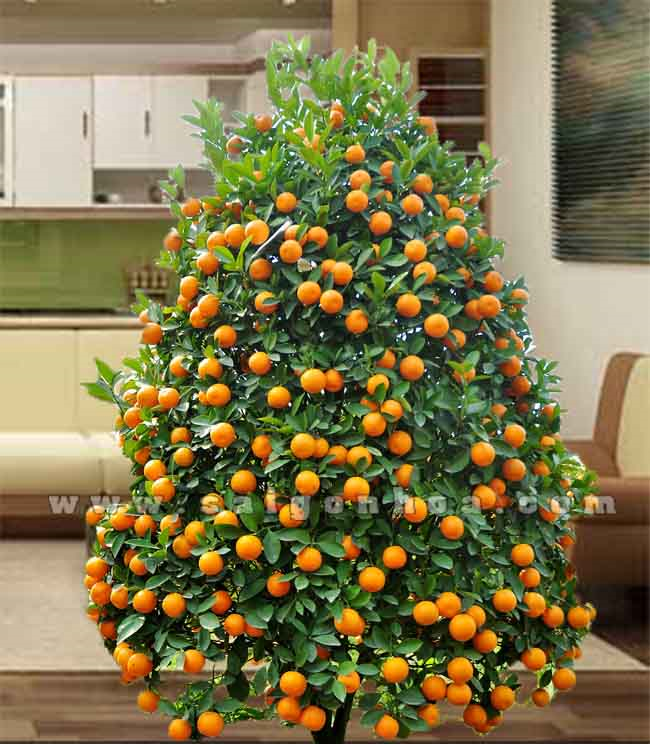